佐賀県の課題
身近な地域の課題について考えよう！
少子高齢化と人口の減少
少子高齢化と人口減少が進むと・・・
世帯人員数の減少
高齢単身世帯、高齢夫婦世帯の急速な増加
地域コミュニティの縮小
様々な活動の維持が困難
「子育て」
「高齢者」
「障害者」
「男女共同参画」
４つの課題のうち、どの課題にまず一番に力を入れるべきだと思いますか？
学習の流れ
１２分
エキスパート活動
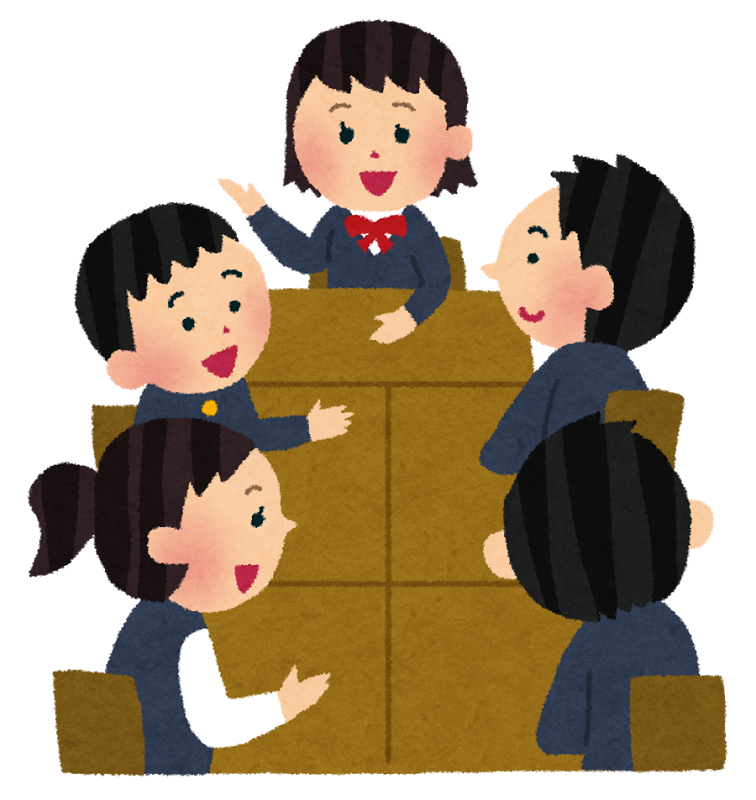 １８分
ジグソー活動
１０分
クロストーク
１２分
エキスパート活動
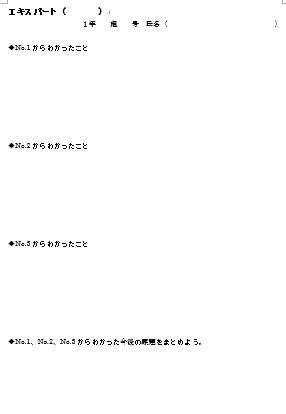 エキスパート資料からわかったことをまとめる
他のグループで同じ資料を調べている人と話してもＯＫ！
１８分
ジグソー活動
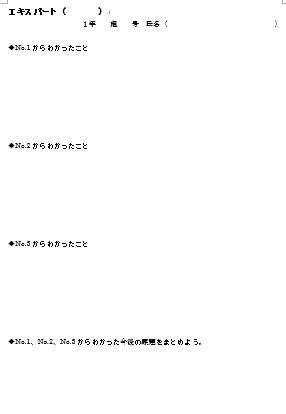 エキスパート活動でわかったことをグループの人に伝えて、話し合う
必要な情報を口頭で伝えよう！
OneNoteはメモとして使おう
今後の課題をOneNoteに入力しよう！
１８分
ジグソー活動
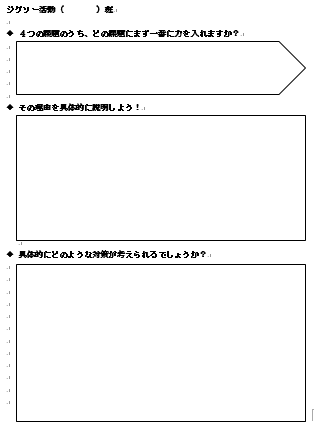 グループとしての意見をまとめる
OneNoteにできるだけ大きめの字で入力しよう